Upotreba mobilnih aplikacija za poboljšanje kvaliteta nastave i učenja: Pametni telefon kao nastavno sredstvo 21.veka
m-Nastava
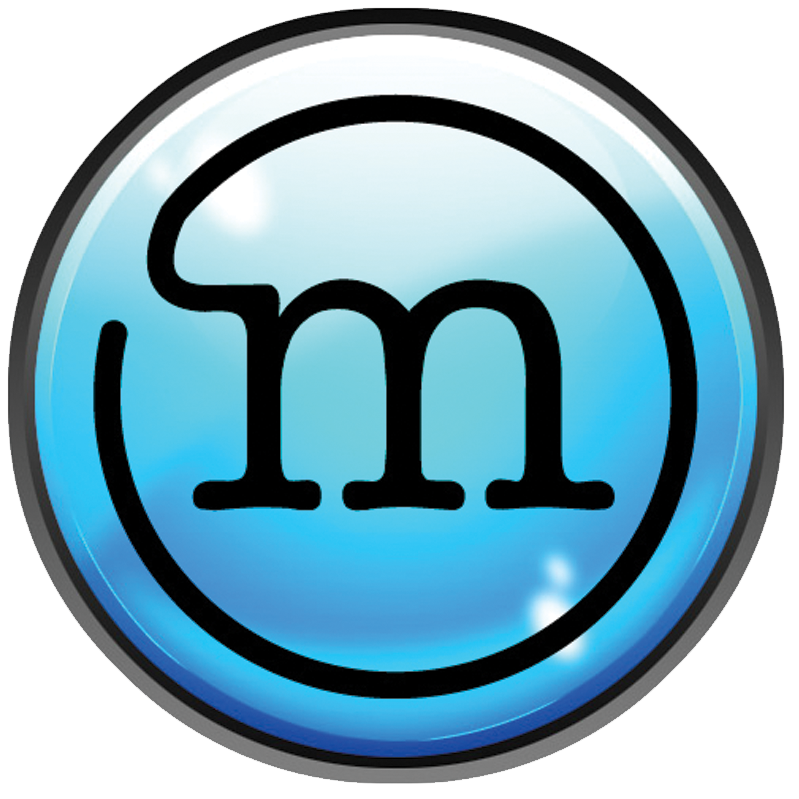 www.m-nastava.weebly.com
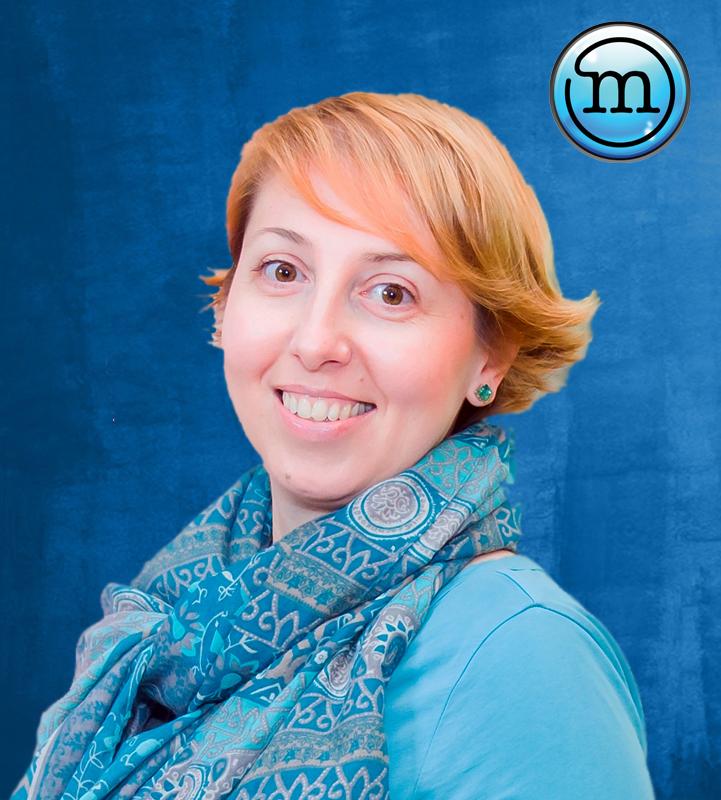 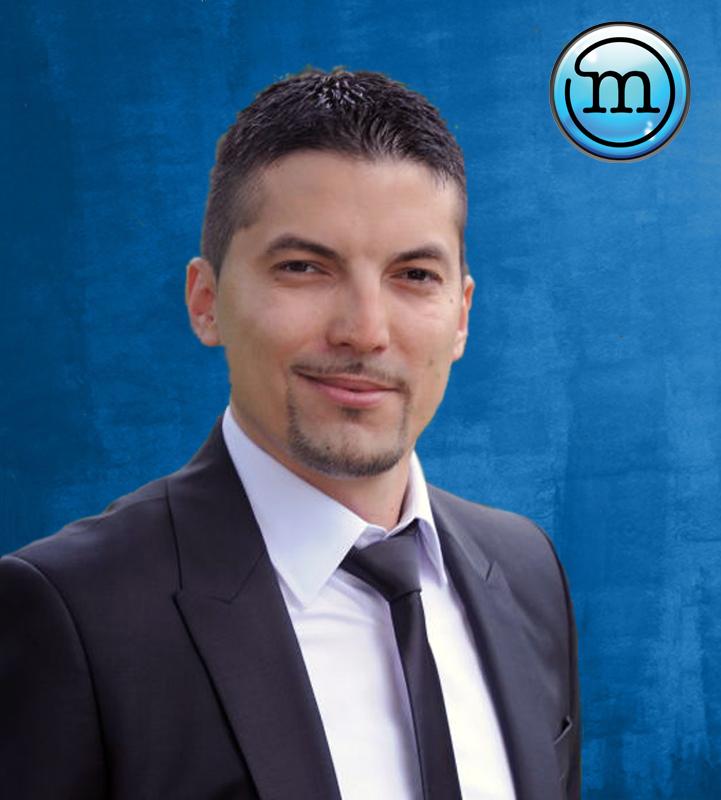 AUTORI I REALIZATORI
MARJAN MILANOV   &     ANA ŽIVKOVIĆ
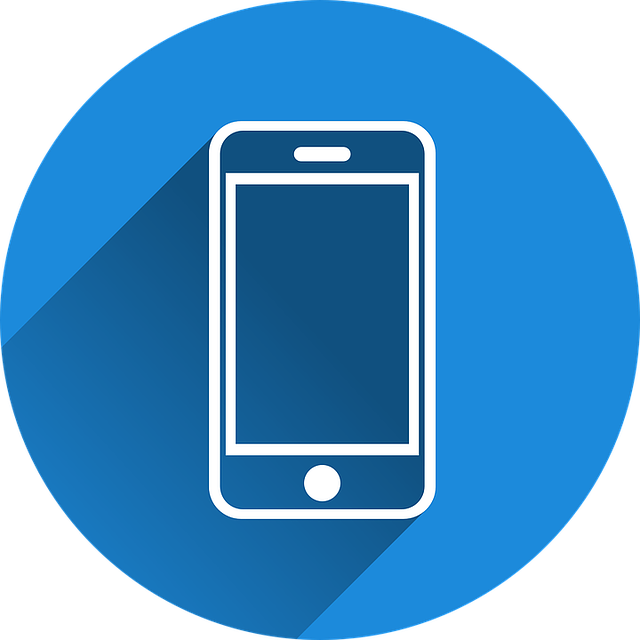 PROFESOR ENGLESKOG JEZIKA
PROFESOR ENGLESKOG JEZIKA
autor i realizator programa stručnog usavršavanja:

"Upotreba mobilnih aplikacija za poboljšanje kvaliteta nastave i učenja: Pametni telefon kao nastavno sredstvo 21.veka"
"Multifunkcionalna škola – kreiranje i primena dodatnih programa vaspitno-obrazovnog rada"
"Mobilni telefon - moja mini učionica"
 
British Council Trainer 
Nearpod Certified Educator
član nacionalnog tima trenera ZUOV-a ​
Kahoot Certified Teacher
ambasador projekta “2000 digitalnih učionica”
autor i realizator programa stručnog usavršavanja:

"Upotreba mobilnih aplikacija za poboljšanje kvaliteta nastave i učenja: Pametni telefon kao nastavno sredstvo 21.veka"
"Besplatna virtuelna učionica"
"Digitalno učenje - zanimljiviji čas i trajnije znanje"
"Mobilni telefon - moja mini učionica"
​
Microsoft Teacher Trainer
Skype Master Teacher
​TEDx govornik​
Nearpod Certified Educator 
član nacionalnog tima trenera ZUOV-a 
spoljni saradnik Zavoda za VKOV
ambasador projekta “2000 digitalnih učionica”
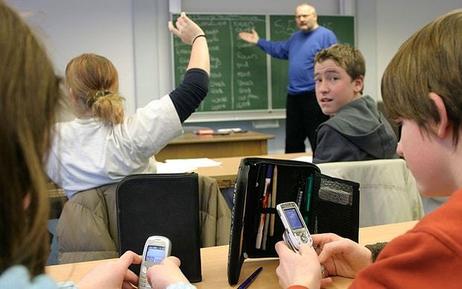 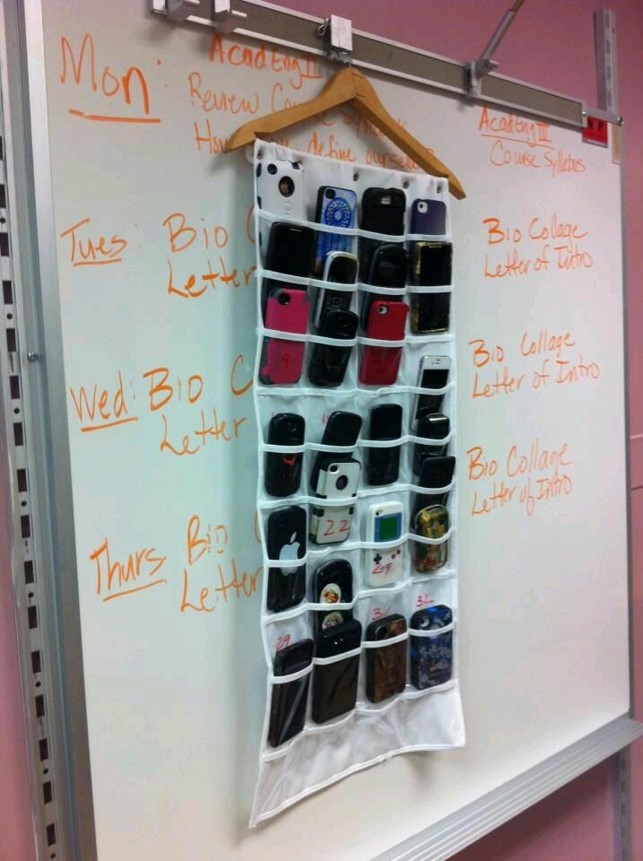 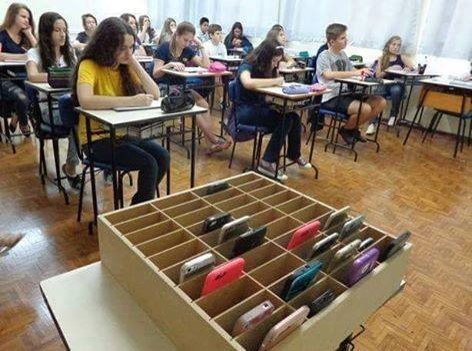 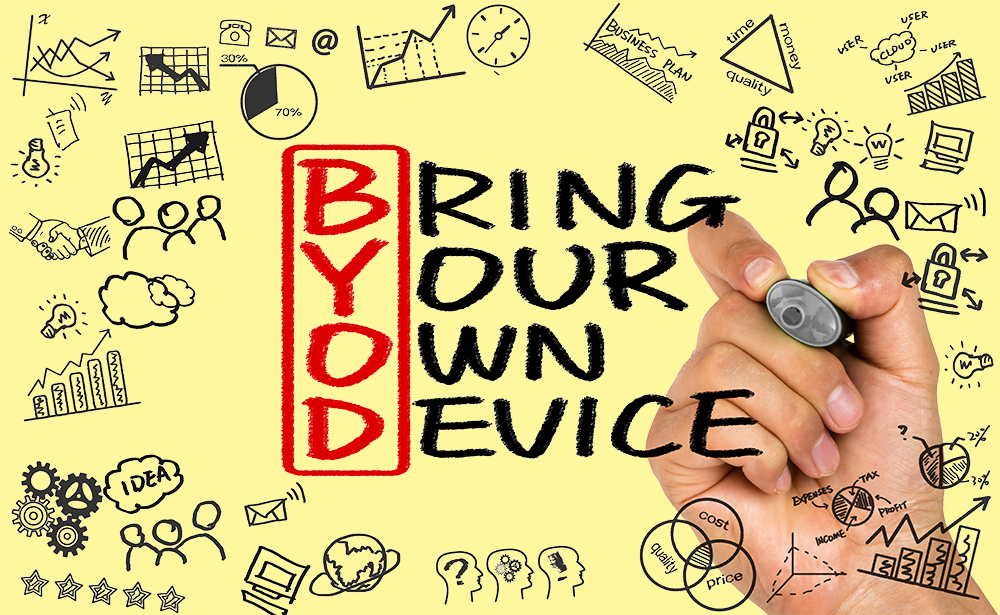 zašto naš seminar
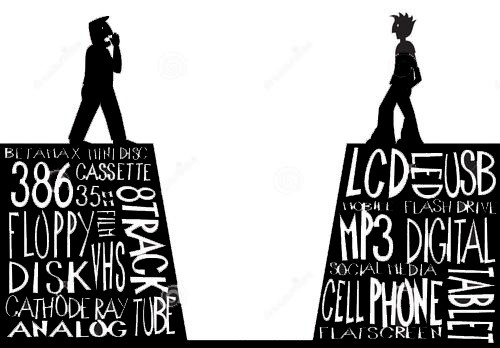 zašto naš seminar
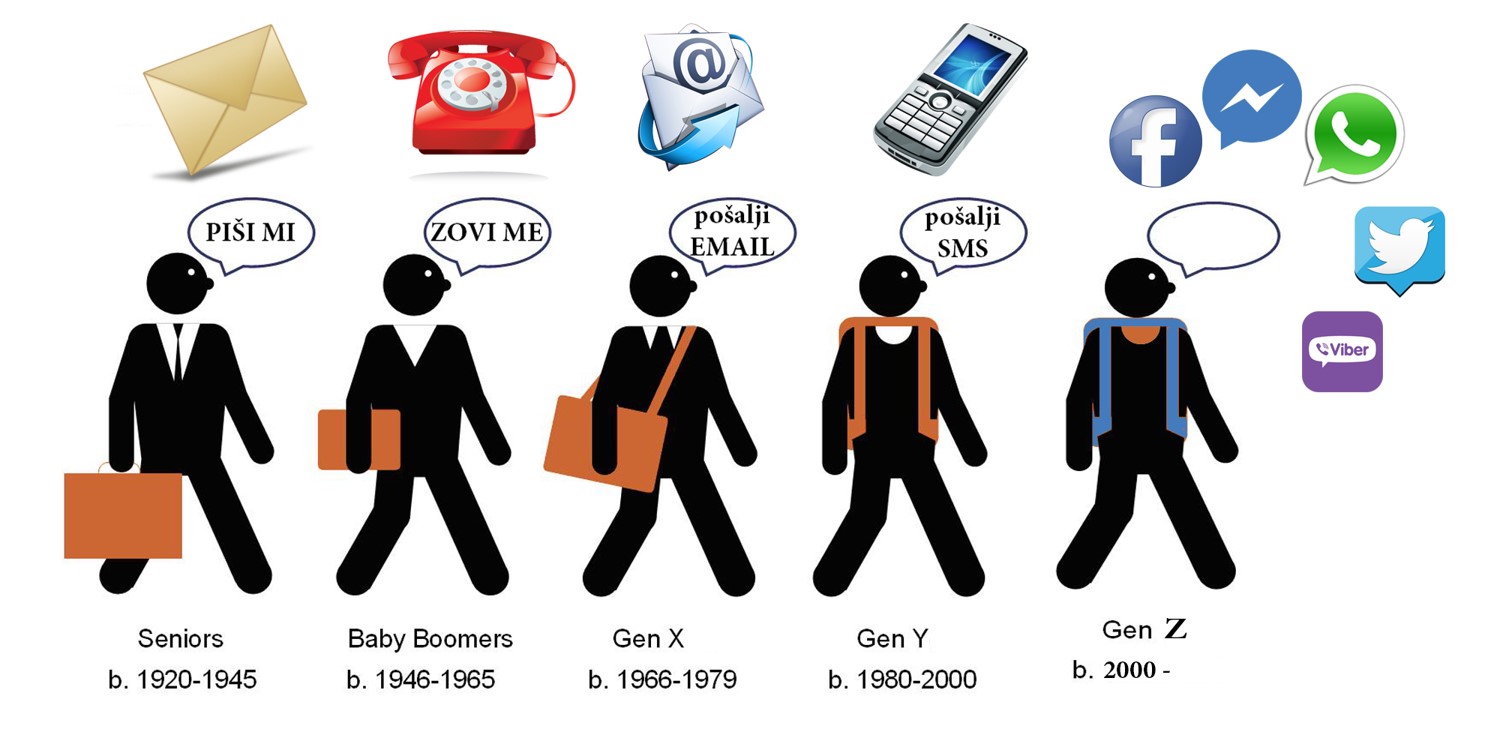 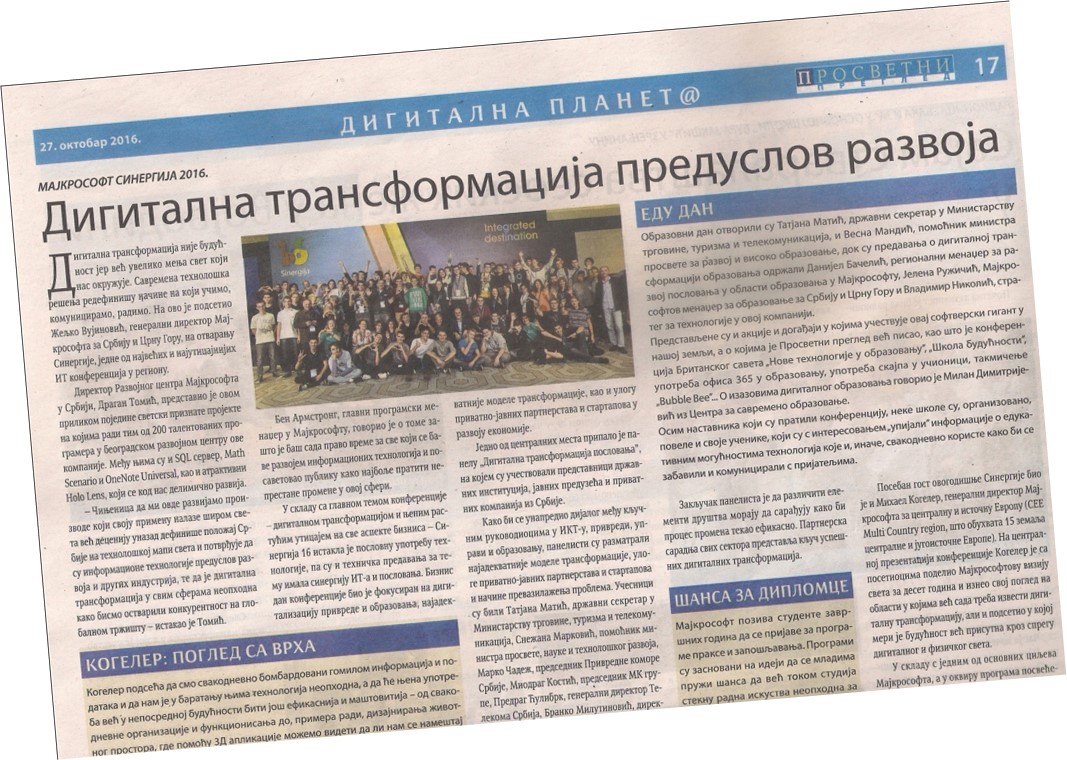 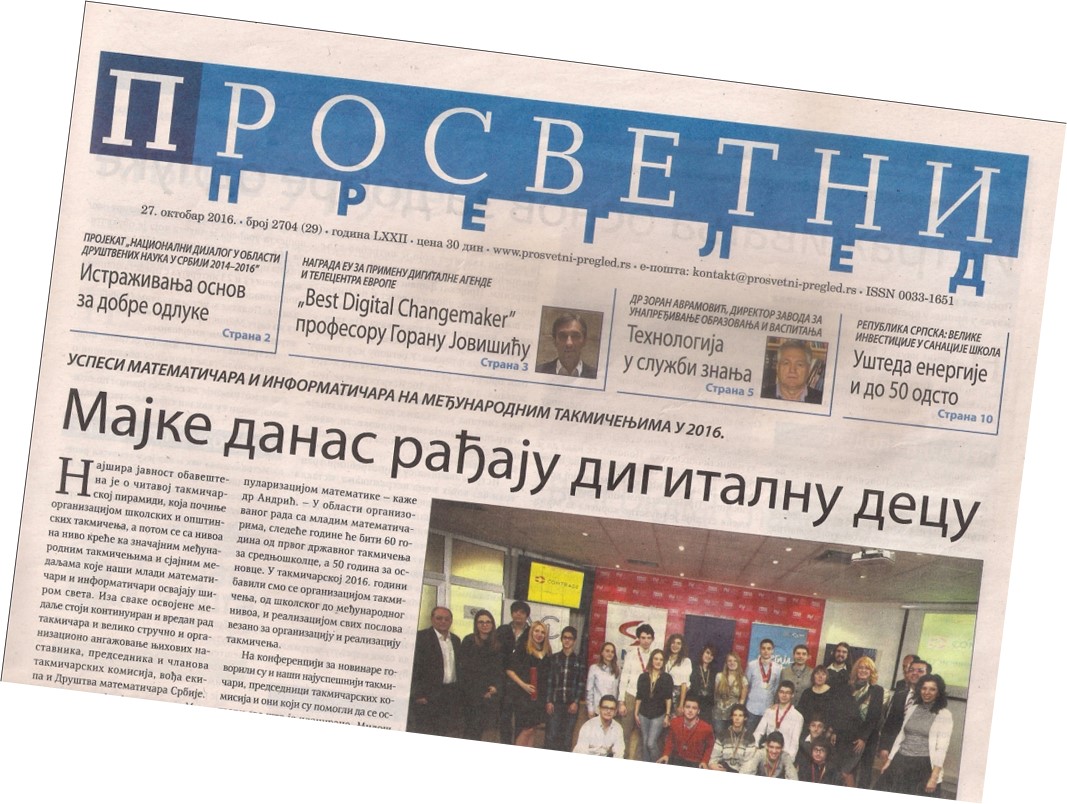 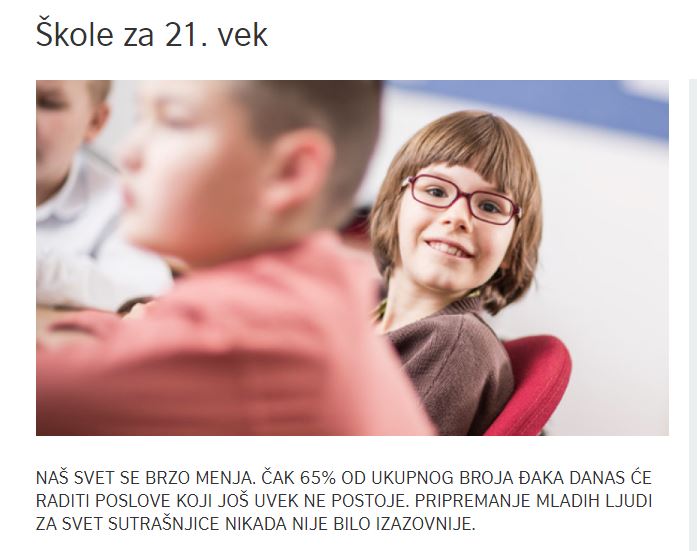 zašto naš seminar
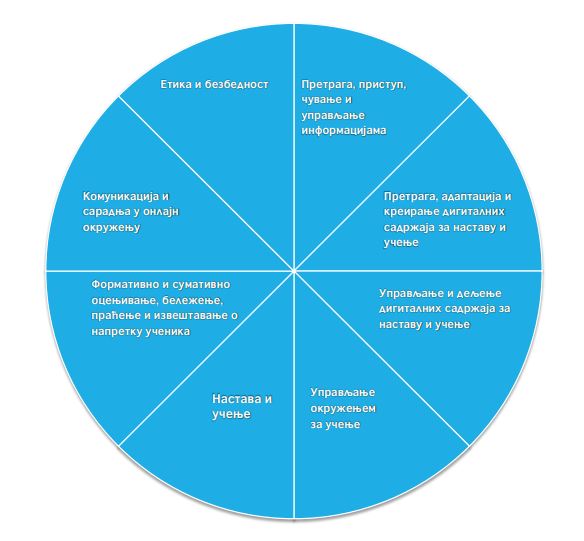 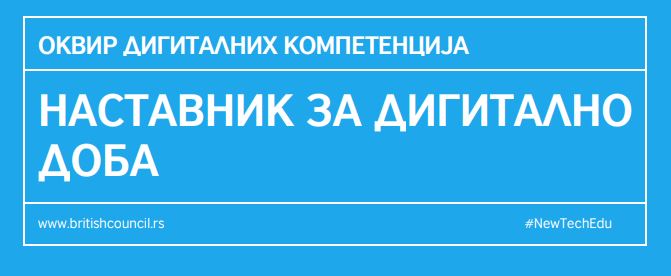 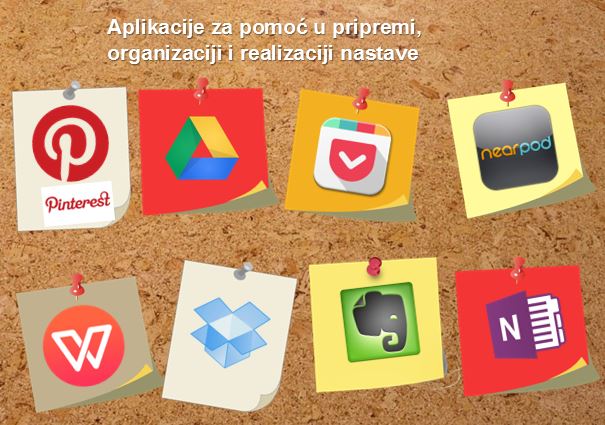 šta će polaznici naučiti
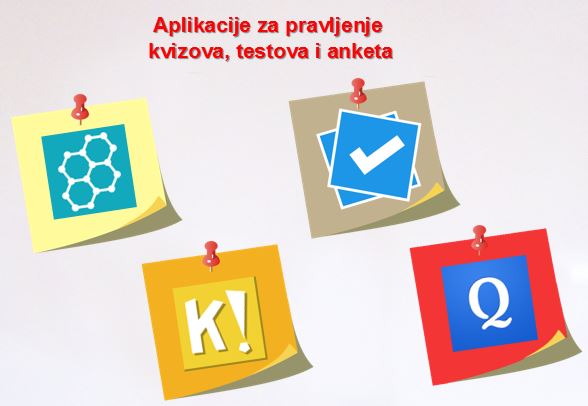 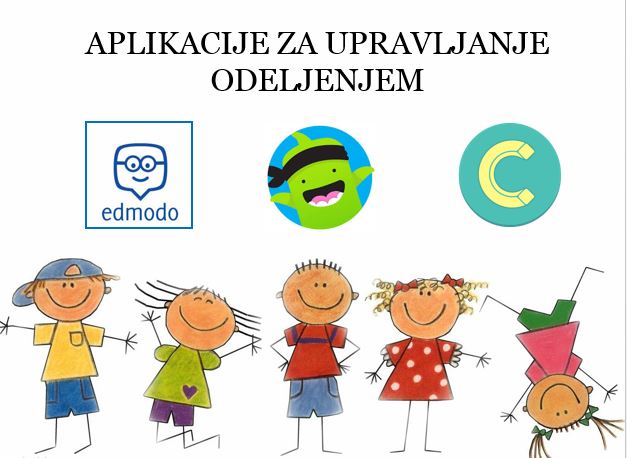 atmosfera sa obuka
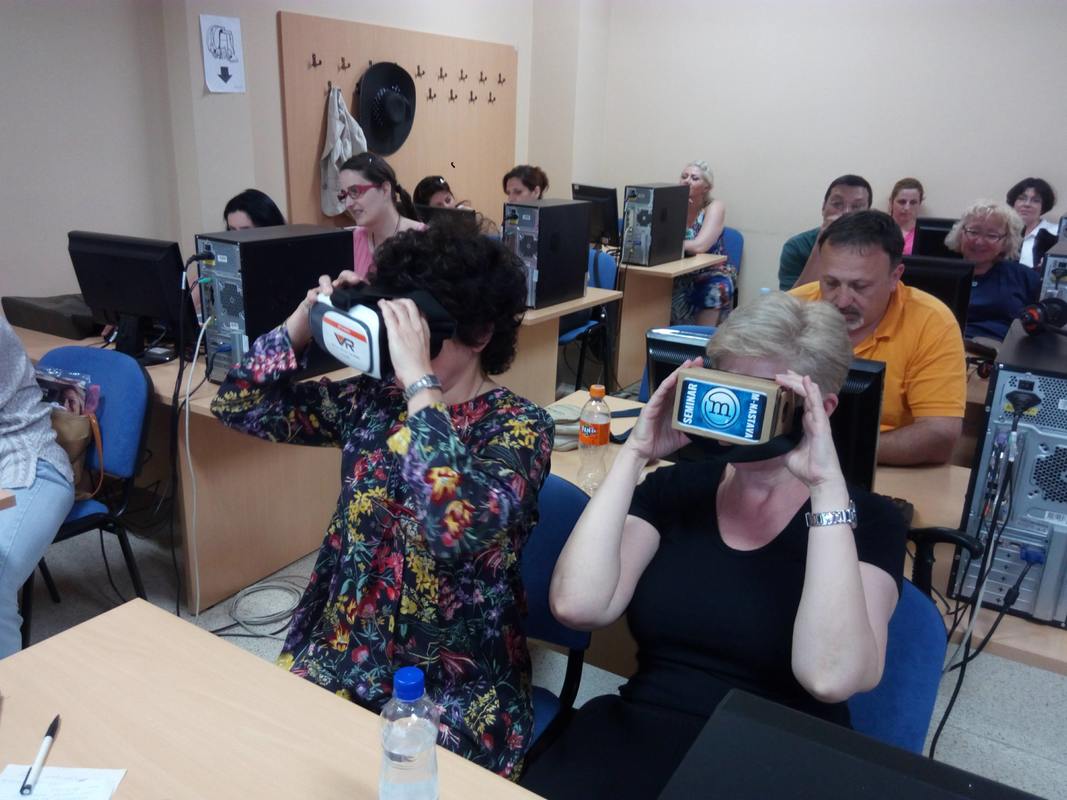 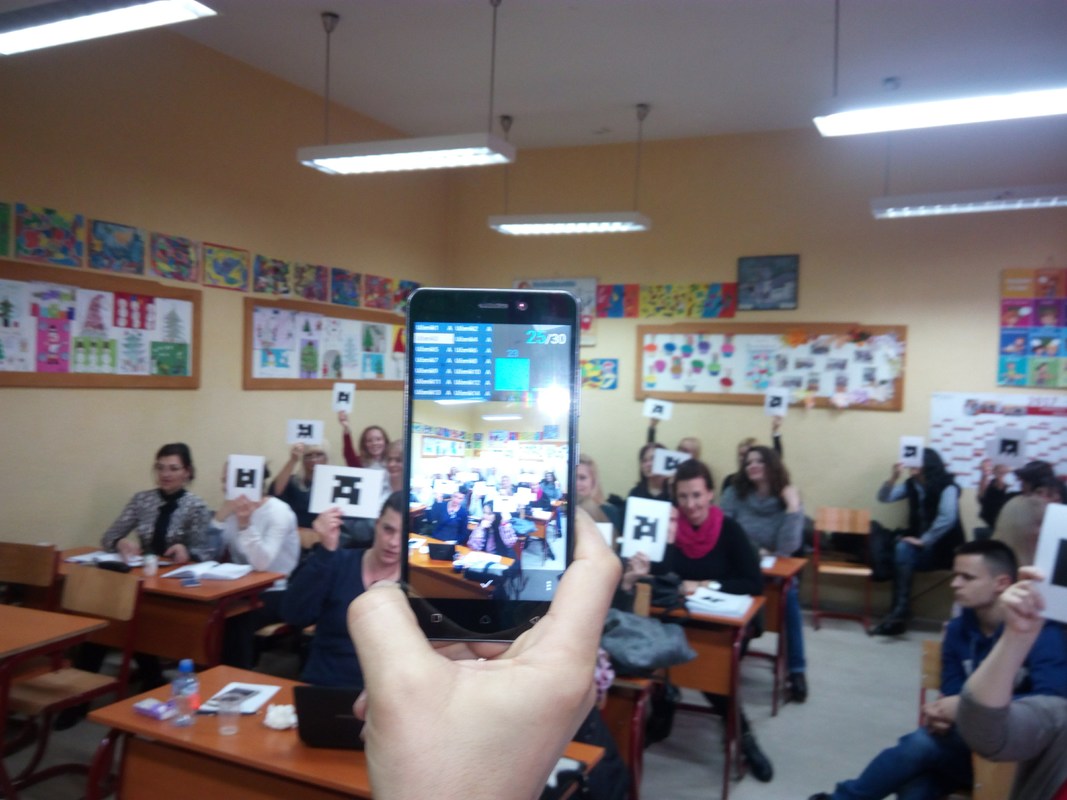 da sumiramo
NAŠIM SEMINAROM POLAZNICI DOBIJAJU:
praktičnu obuku 
motivisanije djake
unapredjujući svoje digitalne veštine posredno unapredjuju i veštine djaka
da sumiramo
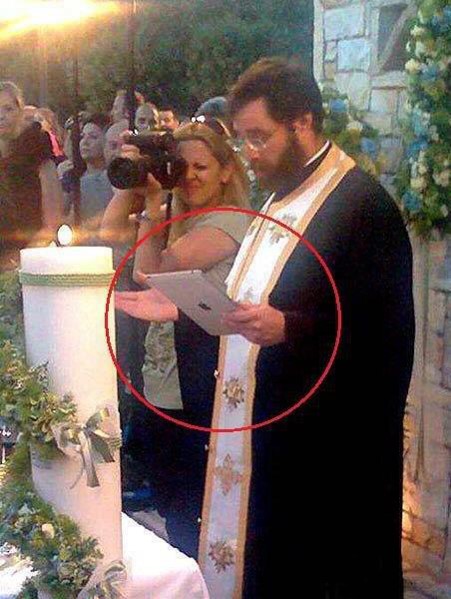 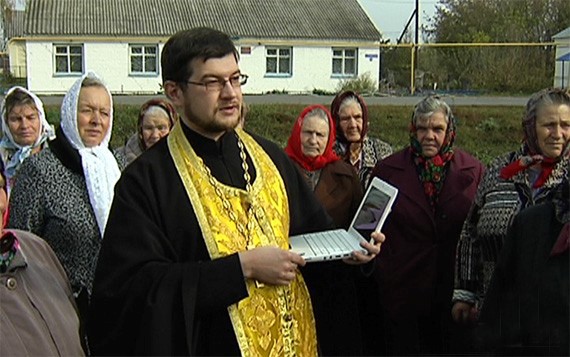